Start up team
How to build your Start-up team
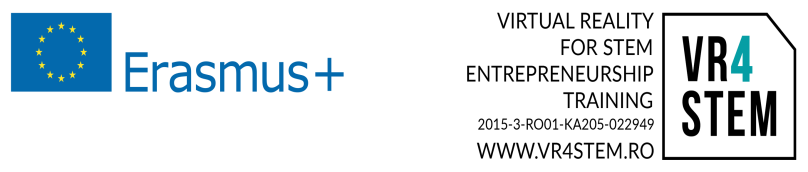 The initial phase of the idea’s development usually requires only an investment of time, experience and skills of the involved people. 
After this phase and market uptake professionalization of the team is necessary:
CEO chief executive officer
CFO chief financial officer 
COO chief operating officer
Sales manager
Marketing manager
2
CEO chief executive officer 
is the highest-ranking executive in a company
his or her primary responsibilities include making major corporate decisions, managing the overall operations and resources of a company
he or she acting as the main point of communication between the board of directors and corporate operations
often has a position on the board, in some cases, she or he is even the chair
3
CFO –chief financial officer  
is the senior executive responsible for managing the financial actions of a company
his or her duties include tracking cash flow and financial planning as well as analysing the company's financial strengths and weaknesses and proposing corrective actions
he or she is responsible for managing the finance and accounting divisions and for ensuring that the company’s financial reports are accurate and completed in a timely manner
4
COO – chief operating officer
the senior manager who is responsible for managing the company's day-to-day operations and reporting them to the chief executive officer (CEO)
a company needs a chief operating officer (COO) because the CEO is usually too busy to monitor production quotas and other factors on a daily basis
5
Sales manager
manager responsible for:
care of clients
actively seeking new potential customers on the market
creating a network of business partners
presents a portfolio of products and services
prepares price calculations
6
Marketing manager
manager responsible for external communication, cooperates with the advertising and PR agencies, broadcasting media etc.
he/she is involves in the process of preparation, processing and realization of direct mail and other marketing activities.
he/she implements media and communication strategy in the company
7